A aula, suas sequências e seus planejamentos
Aula 6 – encontro presencial
Claudia Riolfi
O que é uma aula?
É uma parte de uma sequência, articulada com o todo que você previamente planejou
É uma maneira de encadear e articular as diferentes atividades ao longo de uma unidade didática. Assim, pois, poderemos analisar as diferentes formas de intervenção segundo as atividades que se realizam, e, principalmente, pelo sentido que adquirem quanto a uma sequência orientada para a realização de determinados objetivos educativos. 


ZABALA, Antoni. A prática educativa: como ensinar. Porto Alegre: Artes Médicas, 1995. Trad. de Ernani F. da F. Rosa
O que é uma sequência de atividades?
Todo mundo planeja, veja...
Indicação do lugar que ocupa na sequência
Formulação do objetivo. Os objetivos de um plano de aula referem-se às competências que o aluno deverá desenvolver.
Quais são as partes do plano de aula?
3. Especificação do objeto a ser tratado
4. Planejamento passo a passo. 
-  O que vai acontecer? 
-  Em que ordem? 
Por quanto tempo?
Quais materiais você precisará ter?
5. Avaliação. Seus alunos entenderam?
Quais são as partes do plano de aula?
Aula pronta
O Plano de aula na era BNCC
Indicação do lugar que ocupa na sequência
Escolha das habilidades
Especificação do conteúdo
Planejamento passo a passo 
Os recursos
A avaliação
É necessário saber montar sequências de aulas que, de fato, levem aos resultados desejados.

Cada uma das partes deve ser consequente. Uma boa aula não está solta no mundo. Ela atende a necessidades específicas e funciona como se fosse uma peça de um quebra cabeças.
E como pensar a sequência?
Cerifique-se de que você sabe qual é o conteúdo mínimo cujo domínio é esperado em determinada série

Aplique avaliações diagnósticas e descubra qual a distância existente entre o conhecimento atual dos alunos e o esperado

Verifique quais são os “nós”, que apresentam maiores dificuldades
Passo a passo:
4. Gere um programa anual no qual conste:

Os eixos de integração trabalhados
Os objetos de conhecimento e os campos 
As habilidades, inclusive distribuídas por bimestres
Os procedimentos a serem utilizados 
A avaliação
Passo a passo:
5. Faça contas! 
Quantas aulas você terá ao longo do ano?
Dividindo o conteúdo a ser dado pelas aulas dadas, de quanto em quanto tempo mudará de assunto? 

6. De posse do resultado de suas contas, organize o tempo do seu ano letivo em blocos lógicos que precisam ser montados em torno de um objetivo maior e ter incidência sobre as dificuldades que você quer sanar. 

Um exemplo:
Passo a passo:
Um exemplo:só tinha esse!
O menino do dedo verde, de Maurice Druon: https://edisciplinas.usp.br/pluginfile.php/5143828/mod_resource/content/1/O__menino_do_dedo_verde.pdf
Como trabalhar a leitura?
O pulo do gato:

De: O que o livro diz?

Para: Como o livro diz o que ele diz?
“O professor não é, aqui, mais do que uma casamenteira. Quando é chegada a hora, é bom que ele saia de cena na ponta dos pés.”

Daniel PENNAC, em Como Um Romance.
Referência do 6º ao 9º ano
São Paulo (Cidade) Secretaria Municipal. Diretoria de Orientação Técnica. Referencial de expectativas para o desenvolvimento da competência leitora e escritora no ciclo II do ensino fundamental. São Paulo: SME/DOT, 2006.
A leitura é trabalhada no esquema “antes”, “durante” e “depois” do contato do aluno com o texto integral
Antes do contato com o texto integral
• Levantamento do conhecimento prévio sobre o assunto.
• Expectativas em função do suporte.
• Expectativas em função dos textos da capa, quarta-capa, orelha etc.
• Expectativas em função da formatação do gênero (divisão em colunas, segmentação do texto...).
• Expectativas em função do autor ou instituição responsável pela publicação.
• Antecipação do tema ou ideia principal a partir dos elementos paratextuais, como título, subtítulos, epígrafes, prefácios, sumários.
• Antecipação do tema ou ideia principal a partir do exame de imagens ou de saliências gráficas.
• Explicitação das expectativas de leitura a partir da análise dos índices anteriores.
• Definição dos objetivos da leitura.
Durante o contato com o texto integral
• Confirmação ou retificação das antecipações ou expectativas de sentido criadas antes ou durante a leitura.
• Localização ou construção do tema ou da ideia principal.
• Esclarecimento de palavras desconhecidas a partir de inferência ou consulta a dicionário.
• Identificação de palavras-chave para a determinação dos conceitos veiculados.
• Busca de informações complementares em textos de apoio subordinados ao texto principal ou por meio de consulta a enciclopédias, Internet e outras fontes.
• Identificação das pistas linguísticas responsáveis pela continuidade temática ou pela progressão temática.
• Utilização das pistas linguísticas para compreender a hierarquização das proposições, sintetizando o conteúdo do texto.
• Construção do sentido global do texto.
• Identificação das pistas linguísticas responsáveis por introduzir no texto a posição do autor.
• Identificação do leitor-virtual a partir das pistas linguísticas.
• Identificar referências a outros textos, buscando informações adicionais se necessário.
Após o contato com o texto integral
• Construção da síntese semântica do texto.
• Troca de impressões a respeito dos textos lidos, fornecendo indicações para sustentação de sua leitura e acolhendo outras posições.
• Utilização, em função da finalidade da leitura, do registro escrito para melhor compreensão.
• Avaliação crítica do texto.
O local: Calulo, Cuanza Sul, Angola
As condições
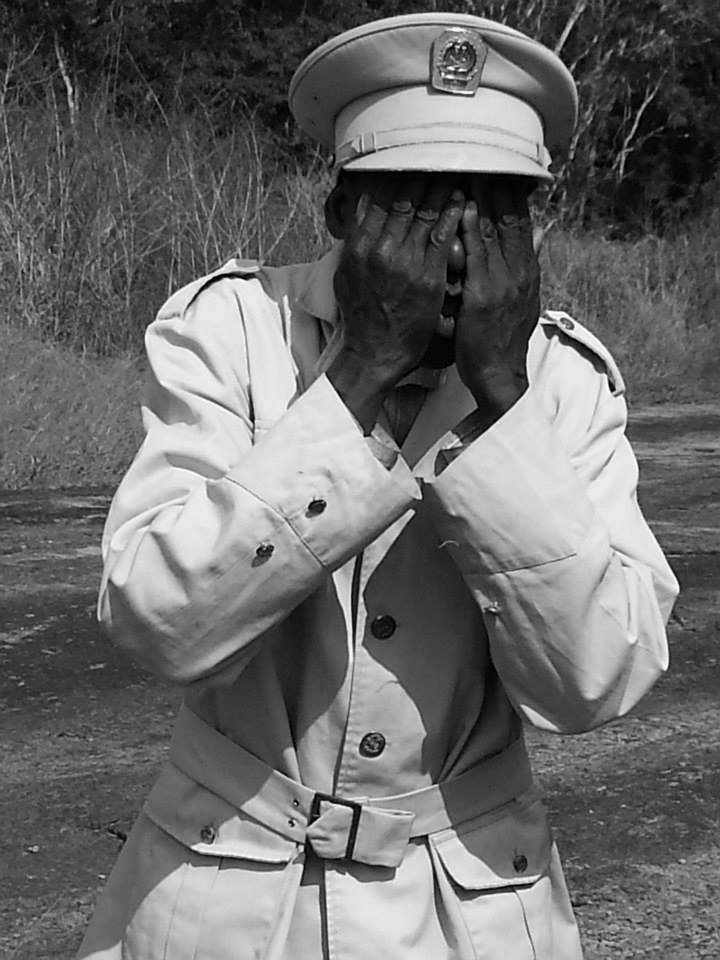 Depois de guerras, quase não havia professores vivos
A direção pediu ajuda. Como?
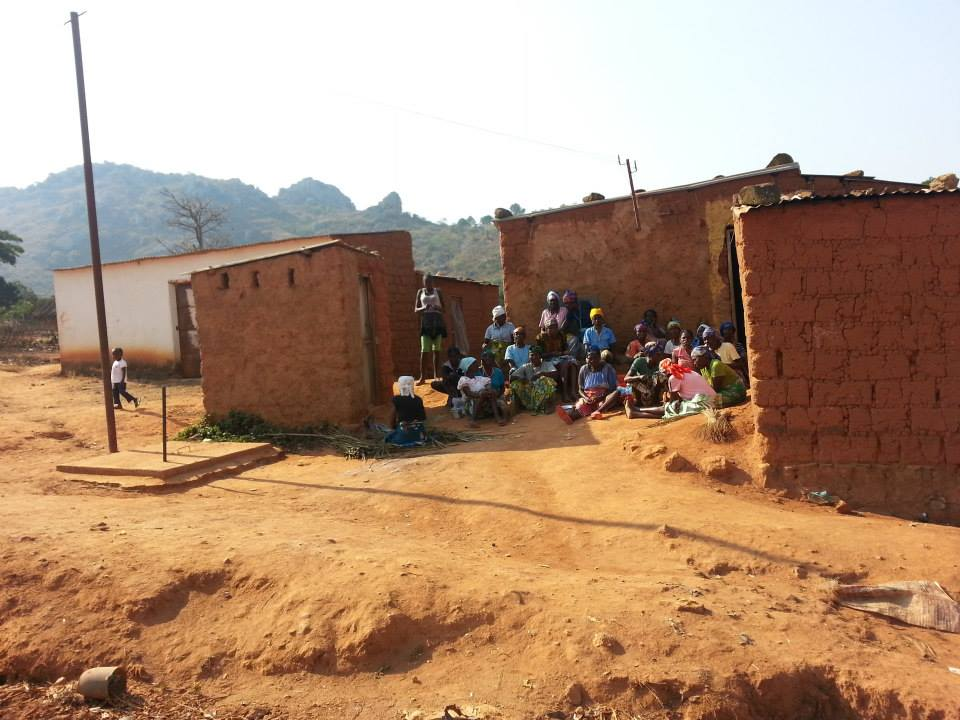 O material
O menino do dedo verde
Um ano letivo, 4 bimestres
Cada bimestre, 8 semanas
Estrutura do livro: 20 capítulos, distribuídos ao longo de 97 páginas
Como colocar o livro no tempo?
Capítulos 1 a 6: Descrição do protagonista e de suas circunstâncias
Capítulos  7 a 12: Narração das ações que desembocarão no conflito principal
Capítulos 13 a 16: Conflito principal 
Capítulos 17: Clímax
Capítulos 18 a 20: Desfecho
O enredo enreda, melhor dividir a estrutura em blocos (passo 1)
Como utilizar oito semanas (16 aulas) para trabalhar o livro? 
No caso, ficou planejado assim: 

Antes: Semana 1, 2 aulas
Durante: Semanas 2 a 7, 12 aulas
Depois: Semana 8, 2 aulas
Passo 2: Decisões temporais
Passo 3:
Antecipação das principais dificuldades
SEMANA DA JARDINAGEM
Trabalhar com a metáfora do título, a partir de outras. Ex: 
O menino do pé frio
O menino do nariz comprido
Fazer um passeio pela escola, localizando todas as plantas que existem. Desenhá-las e escrever seus nomes
Estudar os ciclos de crescimento de pelo menos cinco destas plantas. Como semeia? Qual a rega? Quanto tempo leva para florar? De quanto em quanto tempo há floração?
Fazer um trabalho artístico com flores e folhas secas coletadas pela escola. Discutir os melhores modos de composição. Aproximar os alunos da noção de beleza.
Atividade “Confecção de álbum de flores”. O professor seleciona os nomes das principais plantas presentes no livro e os alunos localizam imagens. Ex: Begônias – Jasmins – Lírios - Mimosas  - Palmeiras - Rosa-chá
Semana 1 – Objetivo: Facilitar a aproximação do aluno da obra, criando a vontade de ler
Depreender do texto:

Quem são os personagens;
Suas características;
As diferenças do protagonista com relação às outras pessoas;
O espaço onde se passa a narrativa; e
O chave de leitura para a metáfora presente no título do livro.
Semana 2 – Objetivo: Trabalhar com os principais elementos da estrutura da narrativa
Exemplo de exercício inicial. Ligue as colunas:
Sr. Trovões

Ginástico

Carolo

Dona Mamãe

Sr. Papai

Jardineiro Bigode

João Batista
Menino que veio a terra com uma missão determinada

Homem da ordem, de temperamento explosivo

Velho macambúzio, de pouca conversa

Pônei de Tistu

Homem de cabelos negros fixados com brilhantina

Mulher loura e leve, de pele macia

Criado dedicado que costumava polir a escada
Exemplo de exercício aprofundado.
Leia:
“Bigode era o senhor daquele recinto. Quando Dona Mamãe, aos domingos, trazia as amigas para ver a estufa, ele postava-se à porta, de avental novo, tão amável e falante quanto um cabo de enxada” (p. 27)
Considerando a comparação entre o jardineiro e um cabo de enxada, discuta:
Será que, em Mirapólvora, as enxadas, eram mágicas?
Em caso contrário, que efeito esta comparação traz ao texto?
Esta comparação parece ser acidental ou é condizente com o caráter do personagem? Justifique.
Passo 4:
Reconstrução do enredo
Semana 3 – Objetivo: Depreender do texto a sequência de eventos que leva Tistu a amadurecer
Vertical
Horizontal
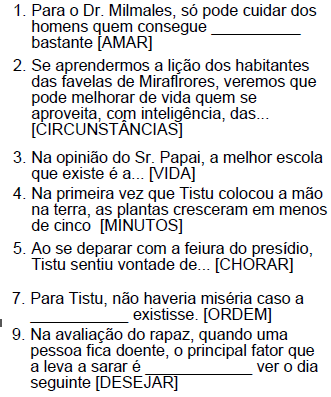 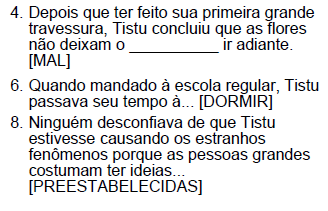 Sugestão de respostas:
Semana 4- Objetivo: Compreender a tragédia em três atos que compõem o conflito
A) Após Tistu ter confessado que foi ele quem causou todos os distúrbios de Miraflores, as pessoas ficaram incrédulas. Localize, no capítulo 17, quem...
Estacou em um canto do salão? _________________________
Estacou no outro canto do salão? ________________________
Continuou a brincar de estátua?_________________________
Ficou escarlate? _____________________________________
Ficou branco? _______________________________________
Permaneceu com o rosto intacto? _______________________

B) Se você fosse escolher uma (e apenas uma) palavra em torno da qual o capítulo se organizou, ela seria:
(    ) Guerra    (     ) Desonra   (      ) Sabotagem    (      ) Coragem. 
Justifique sua escolha, levando em conta a descrição dos personagens.
Semana 5 – Objetivo: Compreender o que acontece com os adultos quando veem tombar suas ideias preestabelecidas.
O capítulo 20 deixa a narrativa terminar de modo relativamente aberto. Discutir com os alunos, sempre apoiado no texto, as seguintes hipóteses:
Tistu suicidou-se
Tistu morreu e foi levado aos céus
Tistu era, literalmente, um anjo que visitou a terra
Semana 6: Objetivo – Discussão do desfecho da narrativa
Passo 5:
Insistência na forma de expressão
Semana 7: Objetivo – Aprofundamento da exploração do capricho estético de Maurice Druon.
Seus alunos já entenderam o enredo. É hora de retomar, mais especificamente, partes do texto cujo apuro estético tenha se salientado. Exemplos: Pedir para completar a tabela. Será que você encontrou....
Passo 6:
Avaliando os resultados
Em várias linguagens (música, poesia, dança, pintura, escultura, colagem, desenho, prosa, fotografia etc.) organizar os alunos para fazer trabalhos inspirados nas temáticas de Maurice Druon:
CRIMINALIDADE
CAPITALISMO SELVAGEM
DOENÇA
EDUCAÇÃO REPRESSORA
FUTILIDADE
GUERRA
MIGRAÇÃO
MISÉRIA
MORTE
SISTEMA PENAL
Semana 8: Objetivo: Compartilhar as construções metafóricas feitas por seus alunos